VACUNACIÓN



Laura Álvarez Londoño 
Residente Pediatría 
UPB
GENERALIDADES
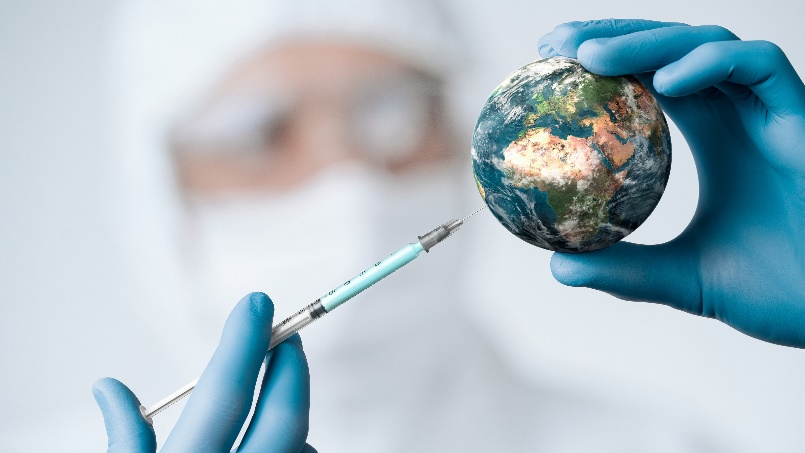 Los sueros heterólogos no se usan comúnmente en la actualidad.
Tipos de respuesta inmune inducidas por vacunas
Haber sufrido la enfermedad no produce protección inmunológica ante posteriores exposiciones (tos ferina, tétano).
RESPUESTA INMUNE
CLASIFICACIÓN
En difteria y tétanos no es el microorganismo el que causa la enfermedad como tal y la muerte, sino que es la toxina producida por este. 
Toxoide: es una toxina modificada, para que sea inmunogénico pero no cause infección. Son los que se emplean en las vacunas.
Antitoxina: anticuerpos dirigidos contra la toxina.
VÍAS DE ADMINISTRACIÓN
ADMINISTRACIÓN SIMULTÁNEA
ESQUEMA PAI
Es una acción conjunta de las naciones del mundo y organizaciones internacionales tendiente a lograr una cobertura universal de vacunación, con el fin de disminuir la mortalidad y morbilidad causadas por las enfermedades inmunoprevenibles.
BCG
BCG
POLIO
POLIO
Es muy buena por ser una vacuna viva que sigue todo el recorrido del microorganismo.
Induce anticuerpos secretores de tipo IgA.
Hay excreción fecal del virus vacunal.
Previene la infección y la enfermedad.
Más complicaciones vacunales, por ser viva  Riesgo de producir un caso de polio por vacunación.
POLIO ORAL
POLIO
POLIO IM
Induce anticuerpos secretores, pero no nasofaríngeos.
Previene la enfermedad.
Útil en inmunodeficiencia.
Es 10 veces más costosa que la VO.
POLIO
POLIO
PENTAVALENTE (DPT, HB, HIB)
HEPATITIS B
PENTAVALENTE (DPT, HB, HIB)
HEPATITIS B
PENTAVALENTE (DPT, HB, HIB)
HIB
PENTAVALENTE (DPT, HB, HIB)
HIB
No aplicar en menores de 6 semanas (por eso la primera dosis es a los 2 meses).
PENTAVALENTE (DPT, HB, HIB)
DPT
PENTAVALENTE (DPT, HB, HIB)
DPT
PENTAVALENTE (DPT, HB, HIB)
DPT
INFLUENZA
SRP
SRP
SARAMPIÓN
SRP
SARAMPIÓN
SRP
Rubeola congénita: tétrada de Gregg: 
Persistencia del conducto arterioso. 
Sordera neurosensorial. 
Microcefalia. 
Catarata de origen central.
SRP
FIEBRE AMARILLA
FIEBRE AMARILLA
ROTAVIRUS
ROTAVIRUS
NEUMOCOCO
De los colonizados, hasta el 25% sufren alguna infección por el germen.
El mayor impacto de la vacunación, se evidenció en la disminución de la enfermedad invasiva de hasta 89%.
NEUMOCOCO
NEUMOCOCO
La de polisacáridos no se usa en niños, sino en adultos y ancianos con riesgo. 
La conjugada es para niños. 
La de mayor uso en Colombia es decavalente.
VPH
Cubre los serotipos 6-11 (verrugas), 16-18 (lesiones cancerosas).
VPH
Se puede producir un síndrome doloroso regional complejo y un síndrome de taquicardia postural ortostática.
HEPATITIS A
Transmisión orofecal, se requiere mejorar la condición.
VARICELA
ESQUEMA NO PAI
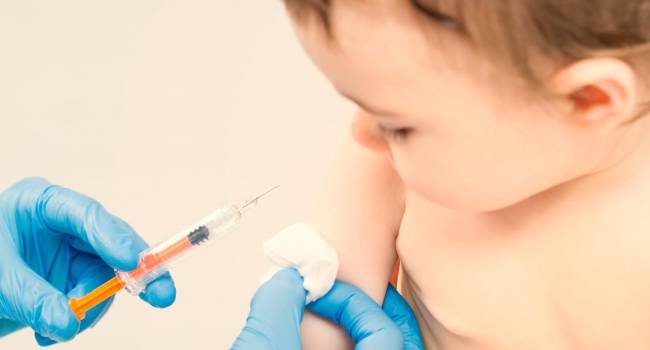 ESQUEMA NO PAI
MENINGOCOCO
ESQUEMA NO PAI
MENINGOCOCO
ESQUEMA NO PAI
MENINGOCOCO
ESQUEMA NO PAI
MALARIA
ESQUEMA NO PAI
DENGUE
CONTRAINDICACIONES Y PRECAUCIONES
CONTRAINDICACIONES PERMANENTES
CONTRAINDICACIONES Y PRECAUCIONES
PRECAUCIONES EN CASOS ESPECÍFICOS
Compuestos que contienen anticuerpos
Son obtenidos de donantes sanos vacunados, los compuestos son: 
Ig específicas (tétanos, hep A, B, varicela).
Sangre y los hemoderivados (inhibición hasta por 7 meses).
Ig IV (inhibición hasta por 11 meses). 

El efecto inhibitorio (de los anticuerpos tipo IgG de dichos compuestos), frente a la respuesta de sarampión, varicela, rubeola, parotiditis, se puede extender en el tiempo dependiendo de la dosis.
PRECAUCIONES EN CASOS ESPECÍFICOS
Compuestos que contienen anticuerpos
No hay efecto inhibitorio con otras vacunas. 
Se aplican los compuestos que contengan anticuerpos 14 días posteriores a la aplicación de la vacuna para evitar la interferencia. 
Aunque puede recibir las vacunas, las dosis no se cuentan como válidas porque probablemente no va a responder adecuadamente.
PRECAUCIONES EN CASOS ESPECÍFICOS
PRECAUCIONES EN CASOS ESPECÍFICOS
PRECAUCIONES EN CASOS ESPECÍFICOS
HUEVO
PRECAUCIONES EN CASOS ESPECÍFICOS
HUEVO
PRECAUCIONES EN CASOS ESPECÍFICOS
CONVIVIENTES CON INMUNOSUPRIMIDOS
PRECAUCIONES EN CASOS ESPECÍFICOS
CONVIVIENTES CON INMUNOSUPRIMIDOS
No aplicar Ig contra varicela luego de la aplicación de la vacuna.
Aplicar influenza anual (muy importante).
Los convivientes de todos estos pacientes deben tener todas las vacunas que les corresponden.
PRECAUCIONES EN CASOS ESPECÍFICOS
BIOLÓGICOS
PRECAUCIONES EN CASOS ESPECÍFICOS
PRECAUCIONES EN CASOS ESPECÍFICOS
INMUNODEFICIENCIAS PRIMARIAS
PRECAUCIONES EN CASOS ESPECÍFICOS
INMUNODEFICIENCIAS PRIMARIAS
FALSAS CONTRAINDICACIONES
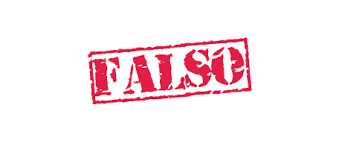 * Tener infección respiratoria superior. 
* Infección viral transitoria. 
* Historia familiar de efectos adversos. 
* Antecedente de convulsiones febriles o epilepsia controlable. 
* Haber tenido la enfermedad contra la que se va a vacunar.
* Tratamiento con antibiótico o antiviral (excepto cuando se va administrar varicela y venía tomando Aciclovir o la antitifoidea oral).
* Tratamiento con esteroides tópicos o inhalados.
FALSAS CONTRAINDICACIONES
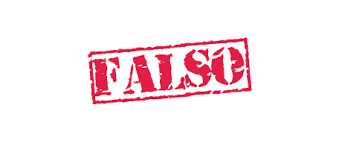 * Antecedente de asma (sí se puede aplicar la vacuna de influenza, en ellos solo está contraindicada la influenza de virus vivo que es la intranasal, pero no está en Colombia).
* Prematuro (se vacuna con edad cronológica).
* Antes de algún trasplante.
* Contacto con alguna enfermedad infecciosa. 
* No carné de vacunación (se debe verificar en el historial y hacer copia).
¡Gracias!
Correo: alvarezlondonolaura@gmail.com